Update of Modulation Transfer Function (MTF) Evaluation Using Lunar Measurements
X. Wu
2019-03-06
Needs, Opportunity, Issues, and GSICS
Evaluate the imaging quality of satellite instrument.
In addition to radiometric, geometric, and spectral calibration.
For users, instrument vendors, calibration specialists, satellite operators, program managers, among others.
Modulation Transfer Function (MTF) of the sharp lunar edge is a nearly ideal and widely available target for such evaluation.
Results have not been comparable
Different methods for common process, e.g., LSF => ESF.
Instrument-specific idiosyncrasy, e.g., overlapping.
GSICS is the right place for such coordinated effort.
2019-03-06 Fracati Italy
GSICS Working Group Annual Meeting
2
Overall Conclusions
Participants recognized the importance of and expressed interest in evaluating the imaging quality of satellite instruments. 
GSICS to recommend method(s) to compute the MTF based on lunar measurements that are applicable for all sensors and channels.
GSICS to reach out to the relevant expertise in other community such as WGCV of CEOS.
2019-03-06 Fracati Italy
GSICS Working Group Annual Meeting
3
Plan and Progress
Collected lunar images by each instruments:
Currently 6: ABI on GOES-16, AHI on Himawari-8, Imager on GOES-15, MI on COMS, Imager on FY-2, and SEVIRI on METEOSAT-9. 
Derive MTF with one method (NOAA) for all instruments. Results are somehow but not always satisfactory: 
ABI is too different from AHI, and both are worse than MI & Imager;
New MI is worse than old Imager; and
0.5km channel is worse than 1km channel.
Derive MTF with as many different methods (agency) as possible for the same instrument
Compare the differences in methods, tradeoffs, and results.
2019-03-06 Fracati Italy
GSICS Working Group Annual Meeting
4
Problems and Proposal
Key personnel (X. Shao) was busy and later left ABI team.
Not high priority for NOAA at present.
may not be able to move forward alone.
Seek members (at least one more) to the team.
Member is expected to be active and become a co-author.
Observers will be kept informed.
2019-03-06 Fracati Italy
GSICS Working Group Annual Meeting
5
Action Items
NOAA to distribute the lunar data collected from various agencies. (Done)
Agency to re-affirm Member or Observer of the GSICS Lunar MTF Task Team (next page).
NOAA to seek inputs from the Task Team via a questionnaires. (next page).
NOAA to reach out to CEOS/IVOS for knowledge and consultation of MTF experience and analysis. (Seeking suggestion in questionnaire).
Members to identify technical path forward.
2019-03-06 Fracati Italy
GSICS Working Group Annual Meeting
6
Lunar MTF Task TeamMembers are co-authors. Observers are informed
2019-03-06 Fracati Italy
GSICS Working Group Annual Meeting
7
Lunar MTF Questionnaire
Draft questionnaire.
Is a standardized Lunar MTF evaluation beneficial to your instrument? Please identify the instrument and illustrate the impacts.
What is the expected GSICS Role in Lunar MTF development?
Please describe the lunar MTF algorithm(s) used or planned at your agency. 
Please suggest ways to reach out for lunar MTF expertise – publications, persons, organizations (CEOS), meetings.
Please suggest steps to develop GSICS lunar MTF.

Plan for quick response (say end of March). 
Don’t have to answer all questions. 
Don’t have to answer if not interested or can’t participate.
2019-03-06 Fracati Italy
GSICS Working Group Annual Meeting
8
BACKUP SLIDES
2019-03-06 Fracati Italy
GSICS Working Group Annual Meeting
9
NOAA’s Method
Fit to a Fermi function (b is the edge location):
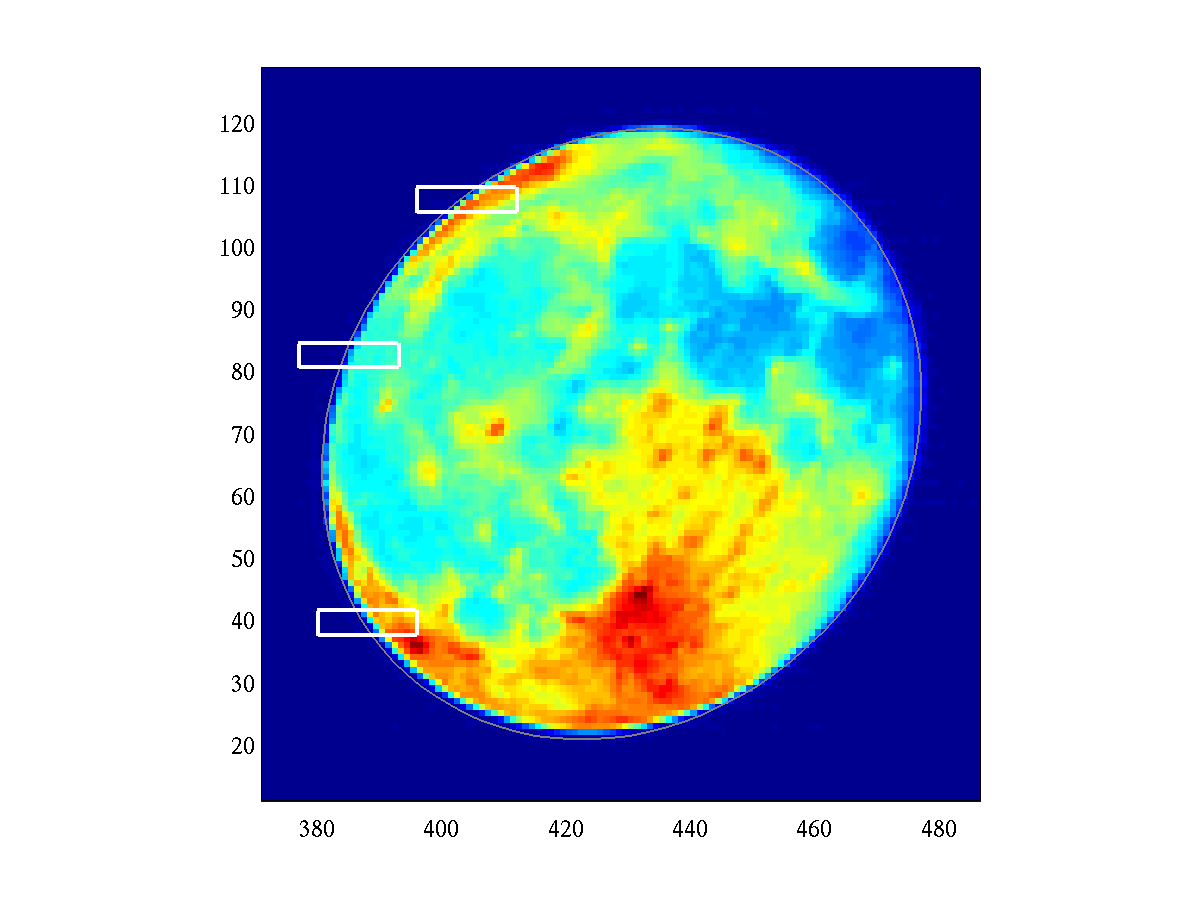 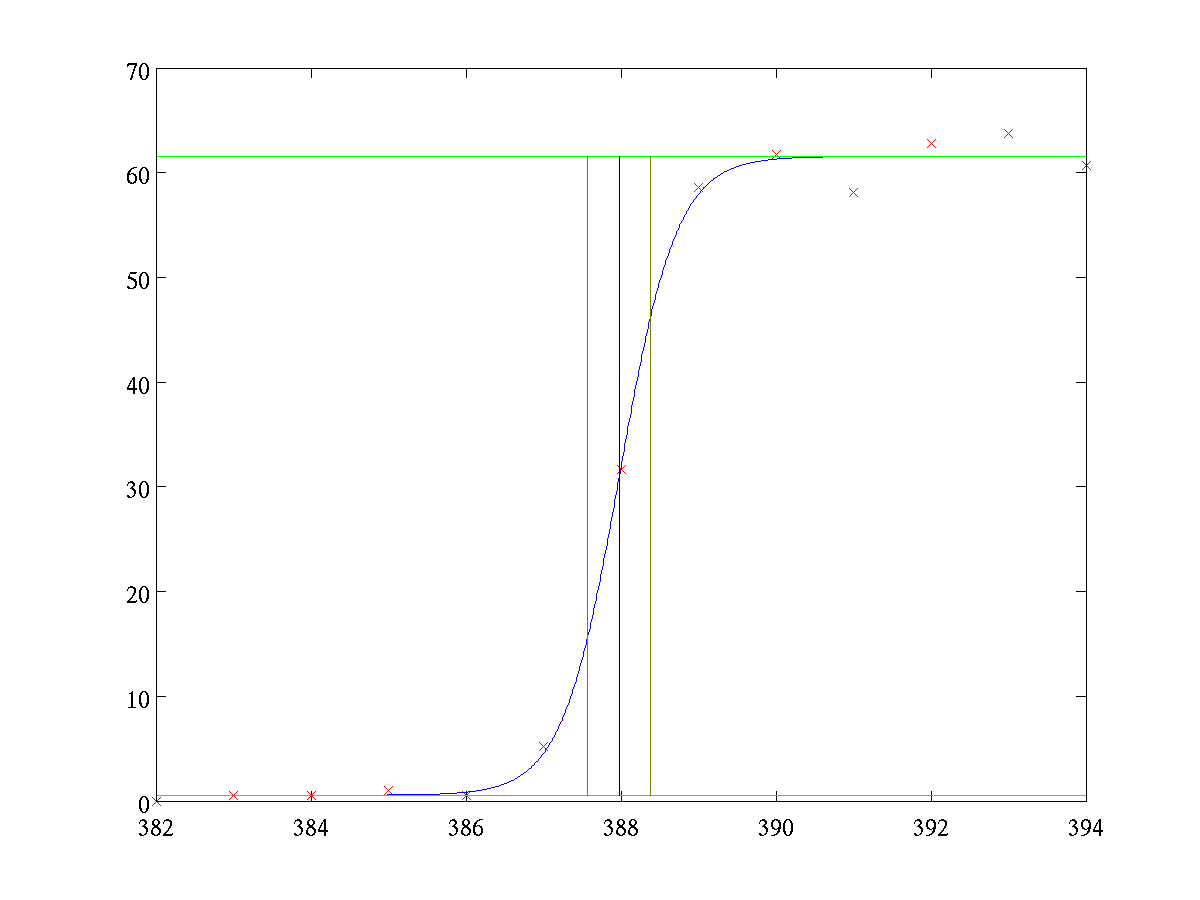 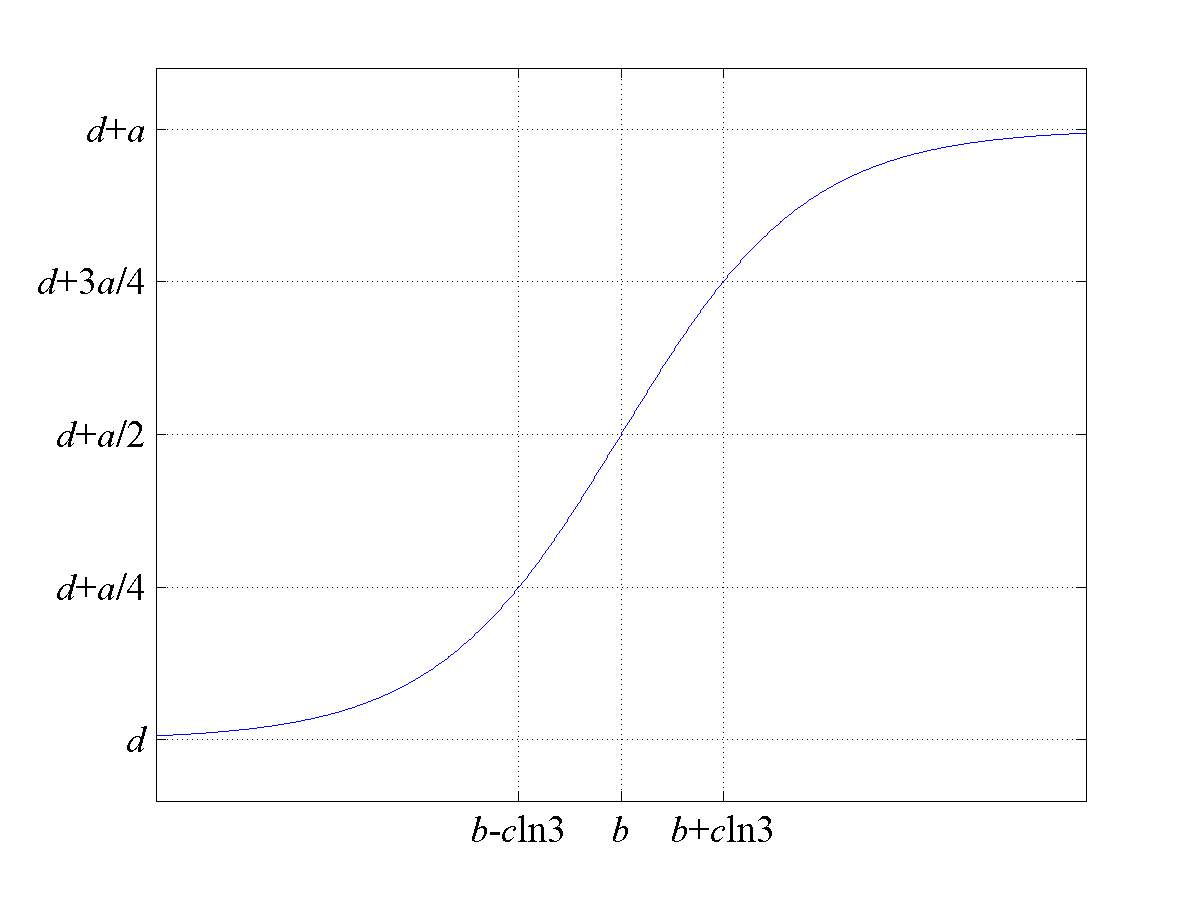 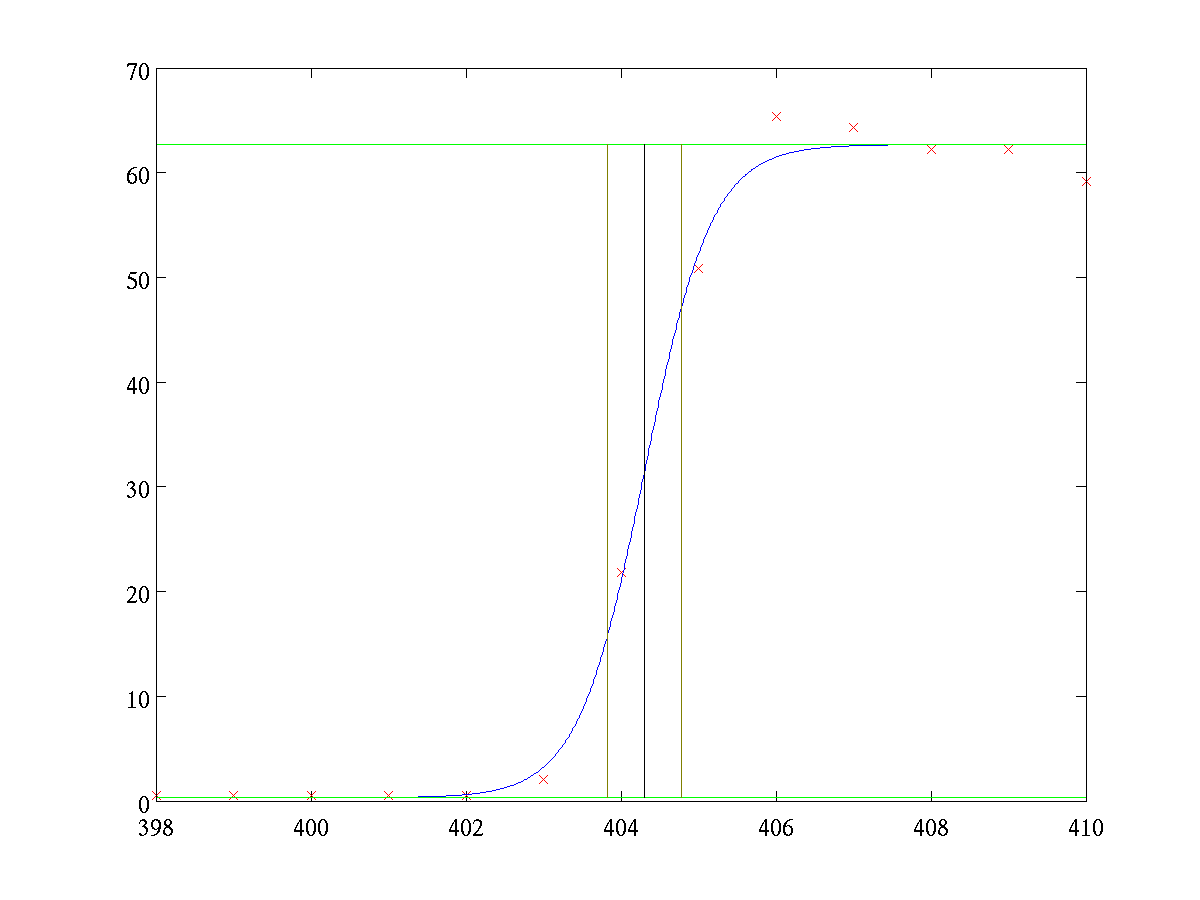 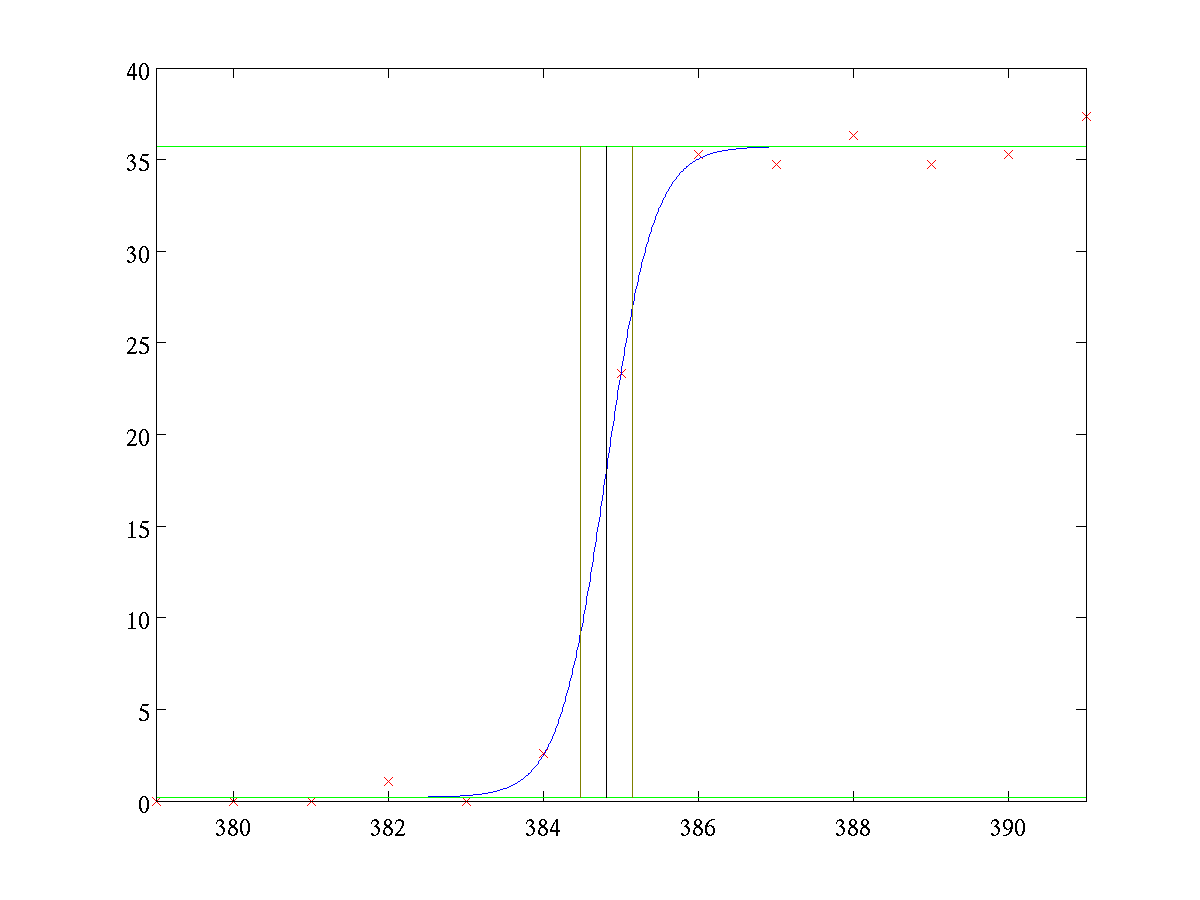 A. P. Tzannes and J. M. Mooney, 1995; Choi et al., 2014
2019-03-06 Fracati Italy
GSICS Working Group Annual Meeting
10
Lunar MTF Method
Normalization
Align the multiple background-to-Moon transition proﬁles at sub-pixel level along the scan-direction. 
Sliding piecewise 2nd order polynomial filtering applied to ensemble of edge data
Differentiated to form the line spread function. 
Apply Fourier transformation to the line spread function to derive MTF. 
MTF at sub-Nyquist frequencies for imaging sensors  (taking into account  of Sensor specific oversampling factor)
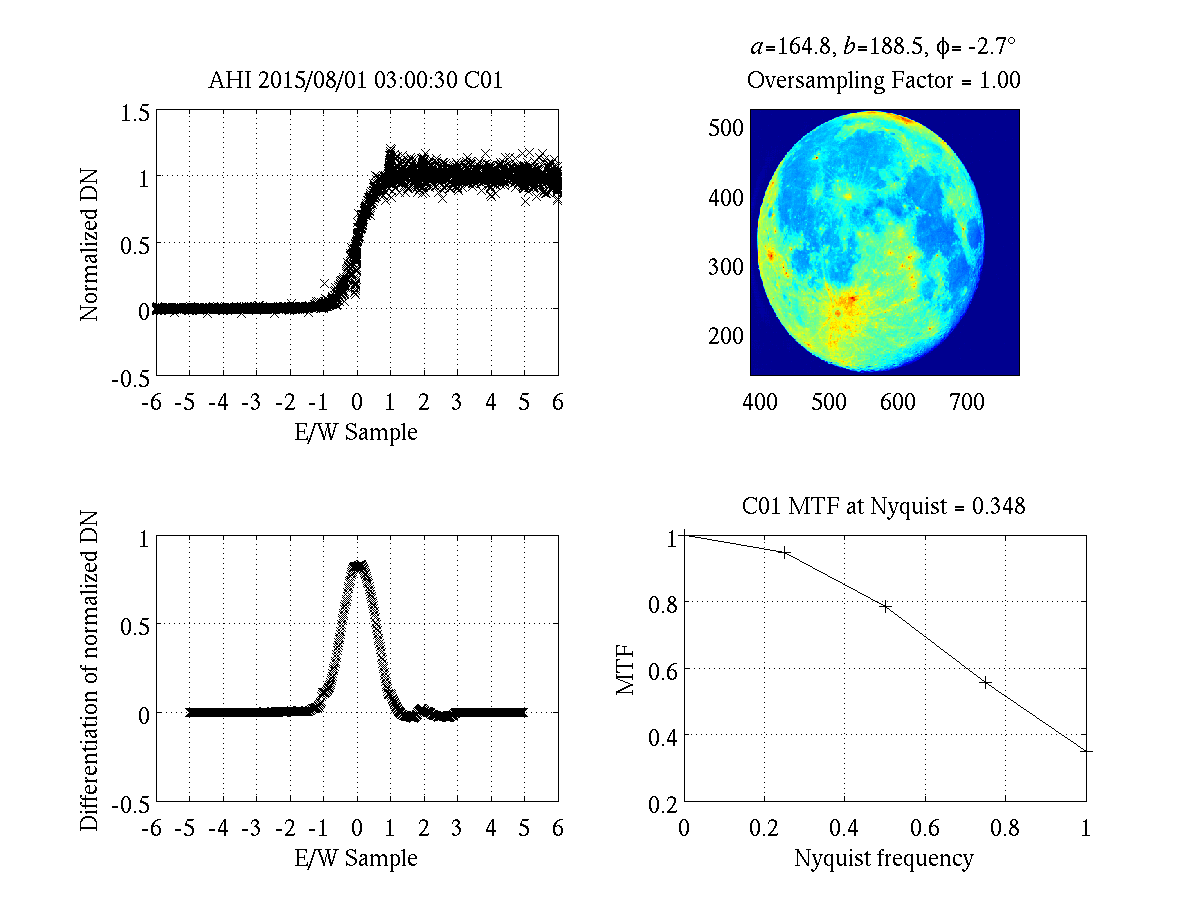 2019-03-06 Fracati Italy
GSICS Working Group Annual Meeting
11
Results and Discussions
2019-03-06 Fracati Italy
GSICS Working Group Annual Meeting
12
Results and Discussions
ABI & AHI should be more similar
2019-03-06 Fracati Italy
GSICS Working Group Annual Meeting
13
Results and Discussions
A brand new Imager vs. an aged MI
2019-03-06 Fracati Italy
GSICS Working Group Annual Meeting
14
Results and Discussions
Difficult to compare visually.
2019-03-06 Fracati Italy
GSICS Working Group Annual Meeting
15
Metric to Quantify Imaging Quality
HIMAWARI-8 AHI
SEVIRI-9
KMA COMS MI
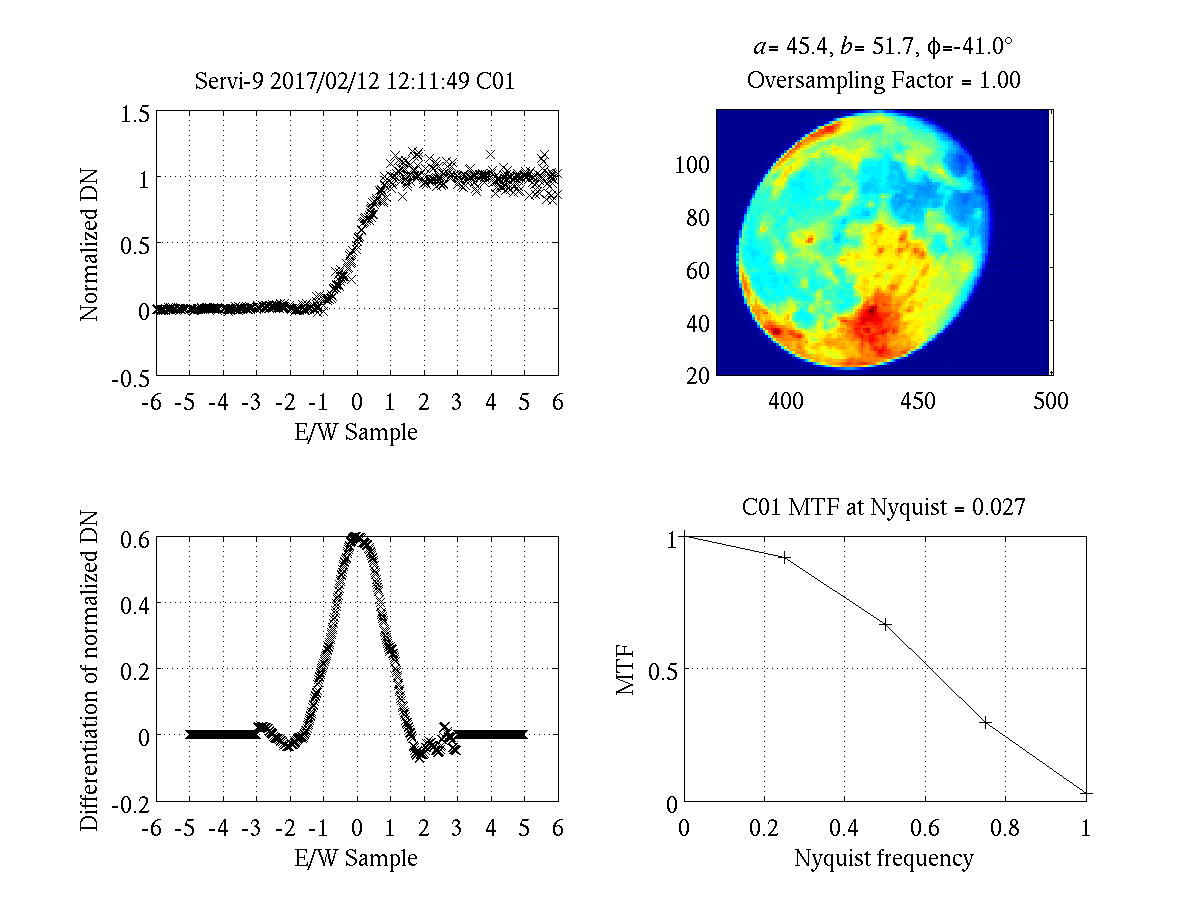 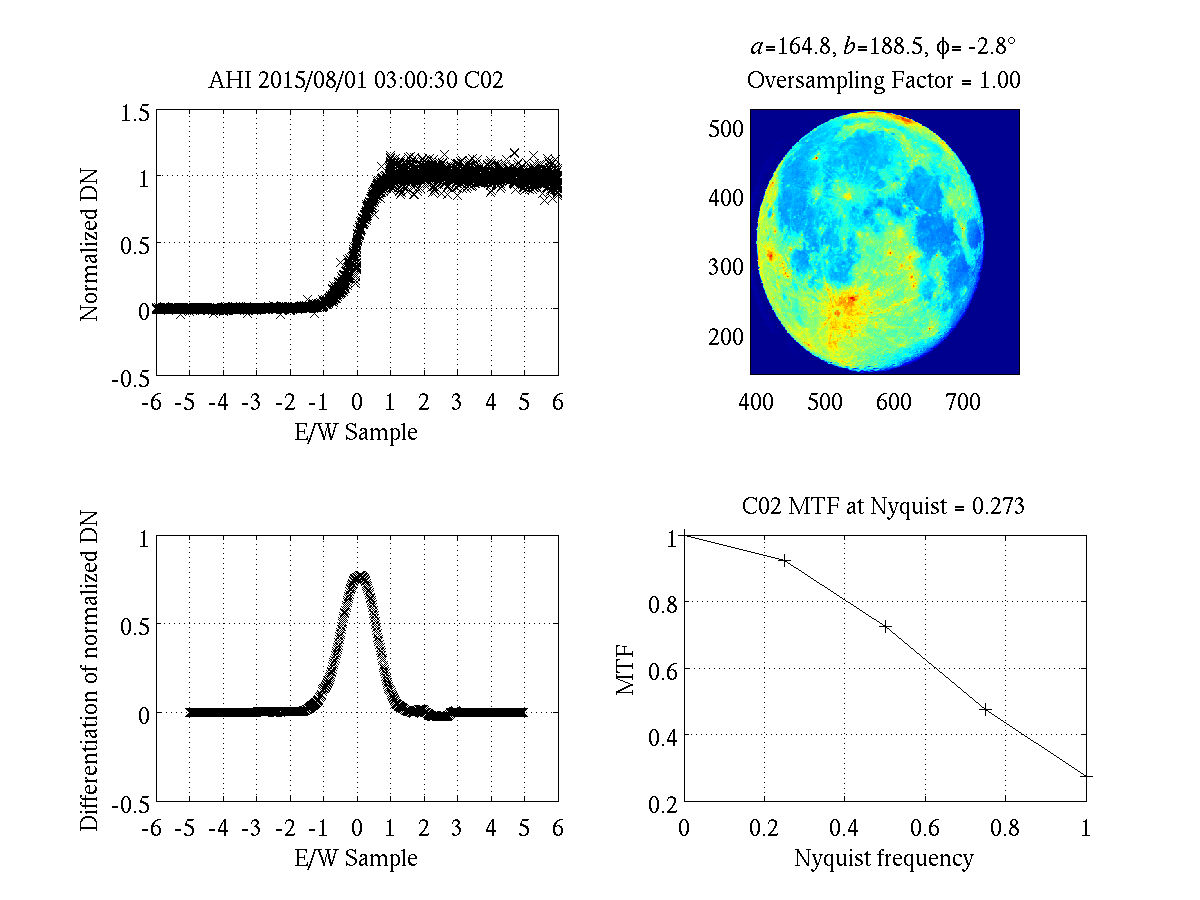 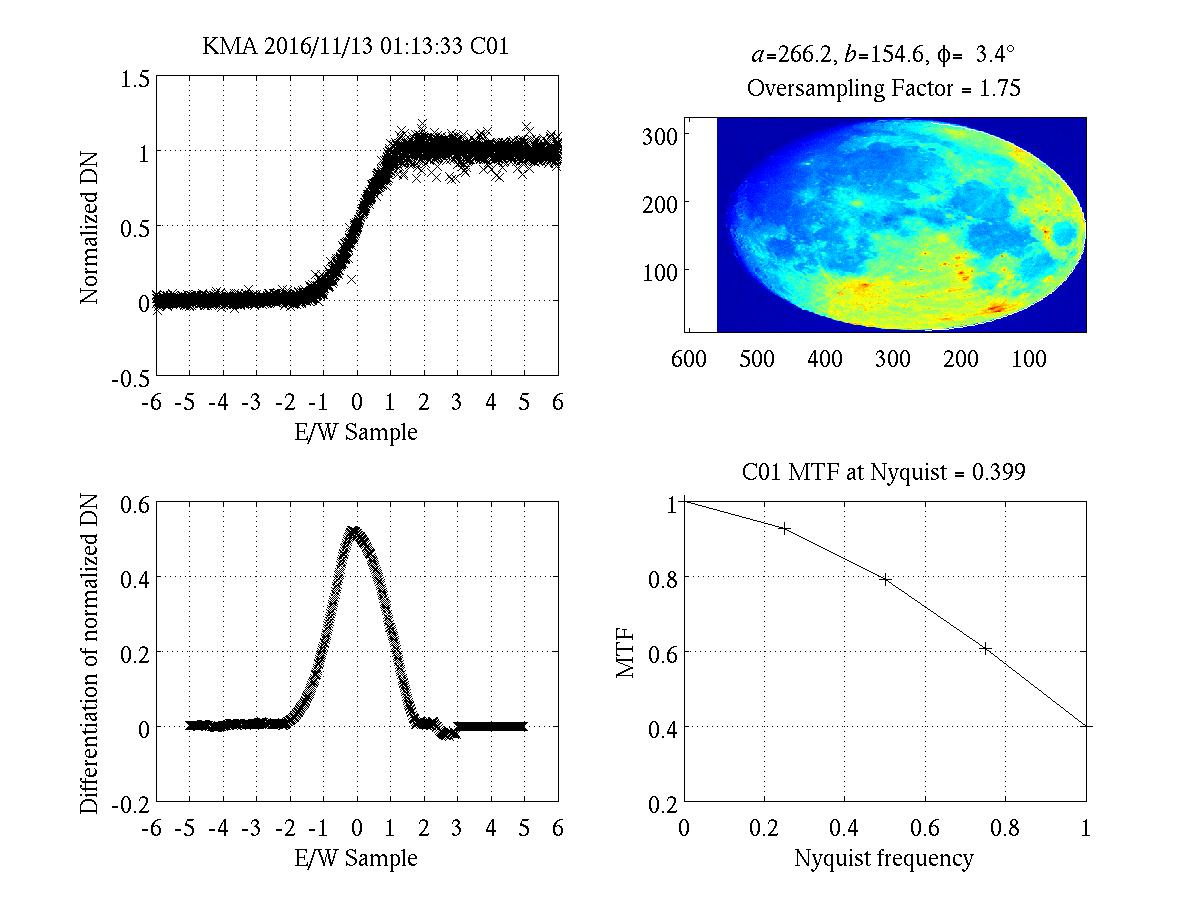 FY-2G
GOES-16 ABI
GOES-15
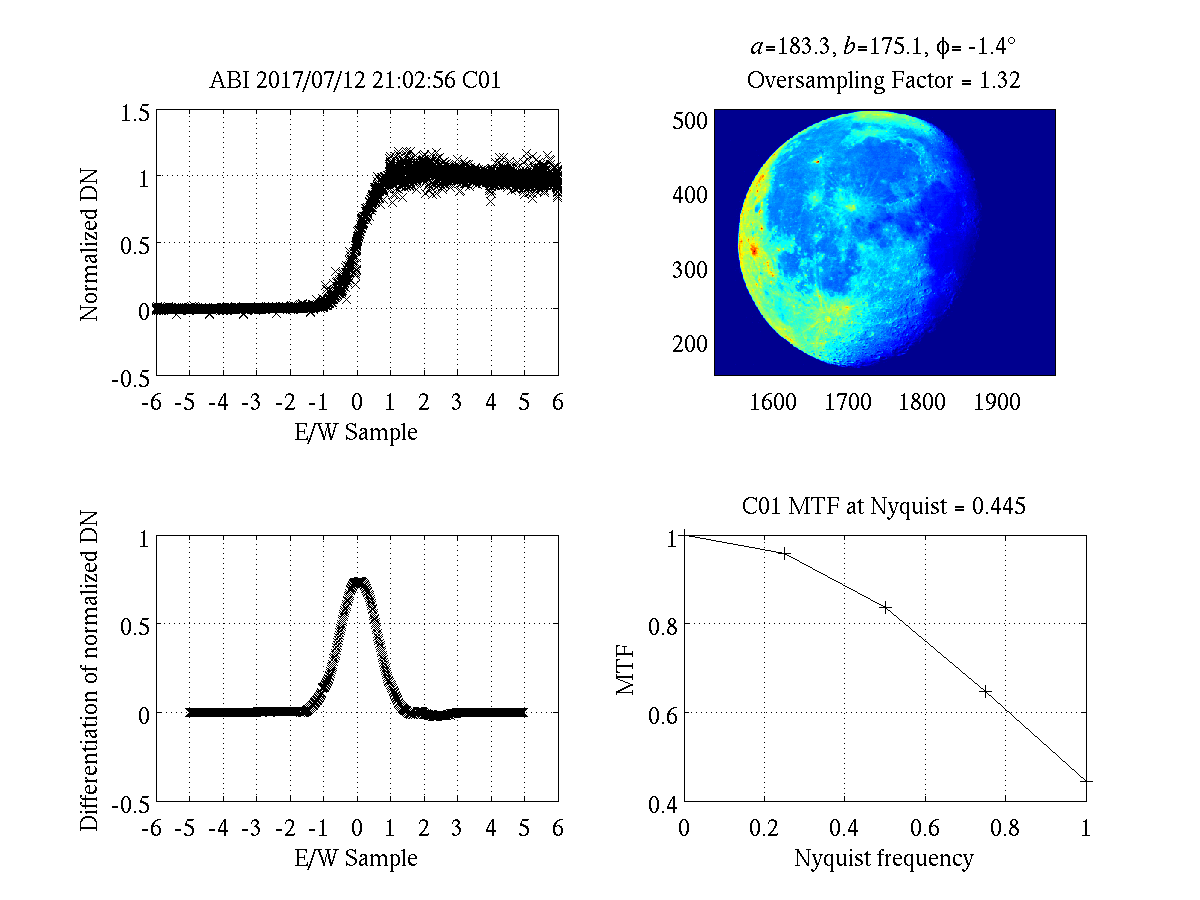 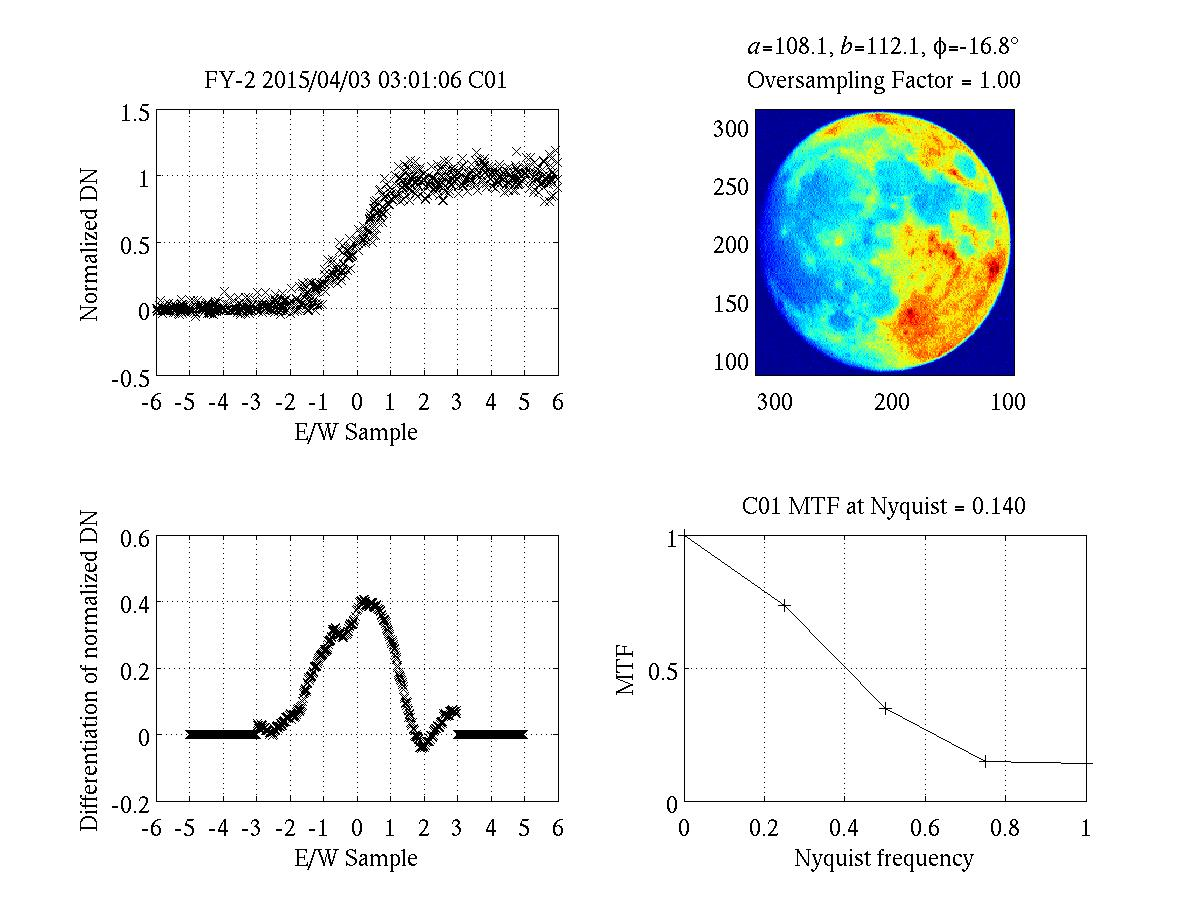 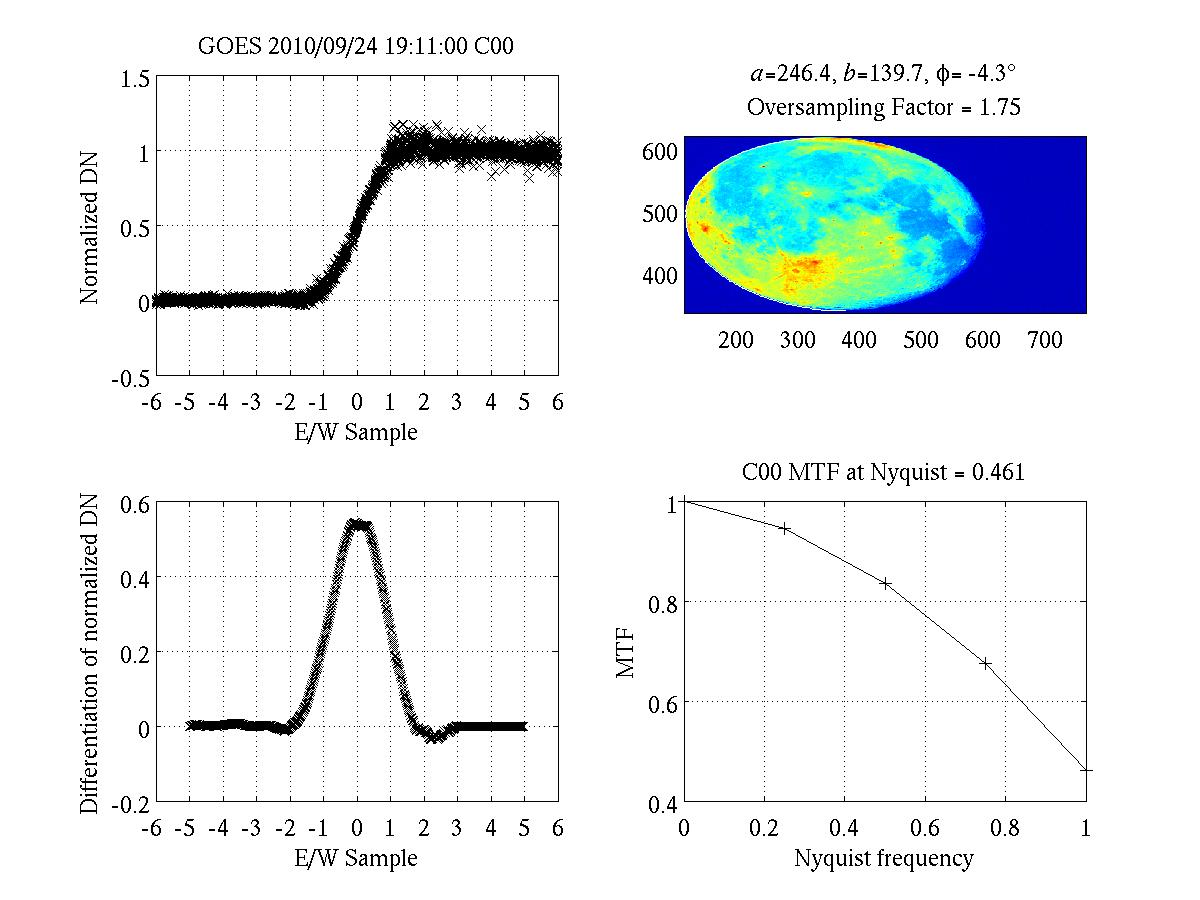 2019-03-06 Fracati Italy
GSICS Working Group Annual Meeting
16
Results and Discussions
Single parameter? Which one?
2019-03-06 Fracati Italy
GSICS Working Group Annual Meeting
17
Results and Discussions
ABI & AHI should be more similar
Difficult to compare visually.
A brand new Imager vs. an aged MI
Single parameter? Which one?
2019-03-06 Fracati Italy
GSICS Working Group Annual Meeting
18
AHI B01 (Oversampling Factor = 1)
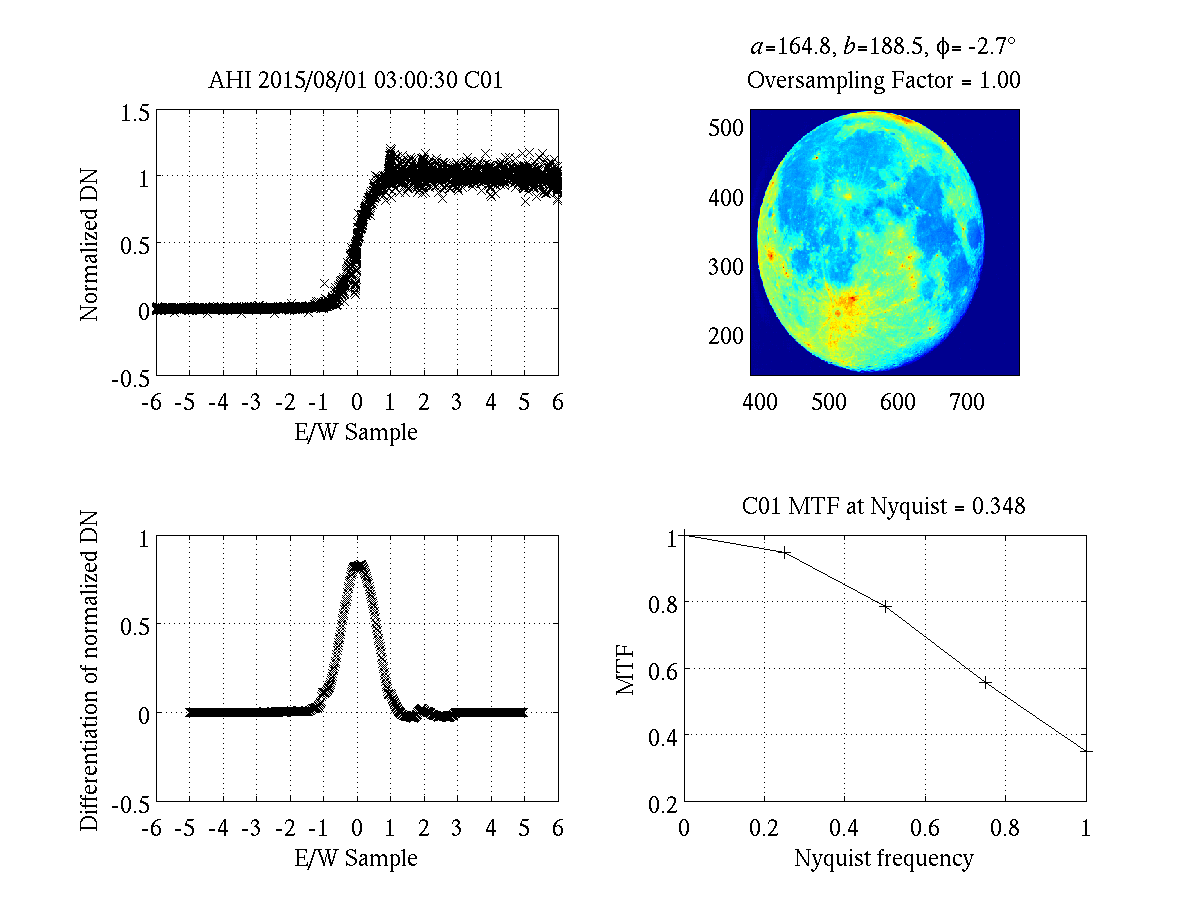 Unintuitively, MTF for the 0.5km channel (AHI B03 & ABI B02) is worse than the 1km channel.
2019-03-06 Fracati Italy
GSICS Working Group Annual Meeting
19
AHI B02 (Oversampling Factor = 1)
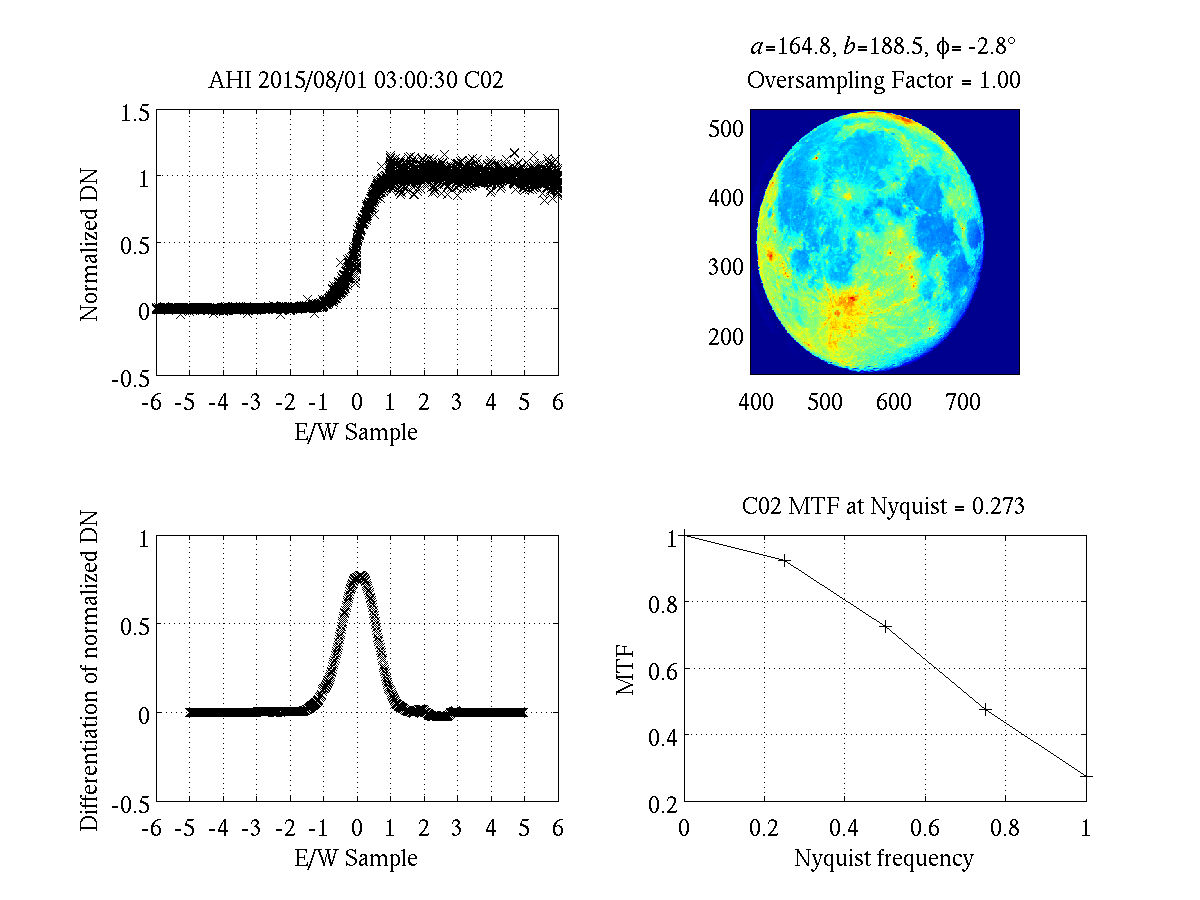 Unintuitively, MTF for the 0.5km channel (AHI B03 & ABI B02) is worse than the 1km channel.
2019-03-06 Fracati Italy
GSICS Working Group Annual Meeting
20
AHI B03 (Oversampling Factor = 1)
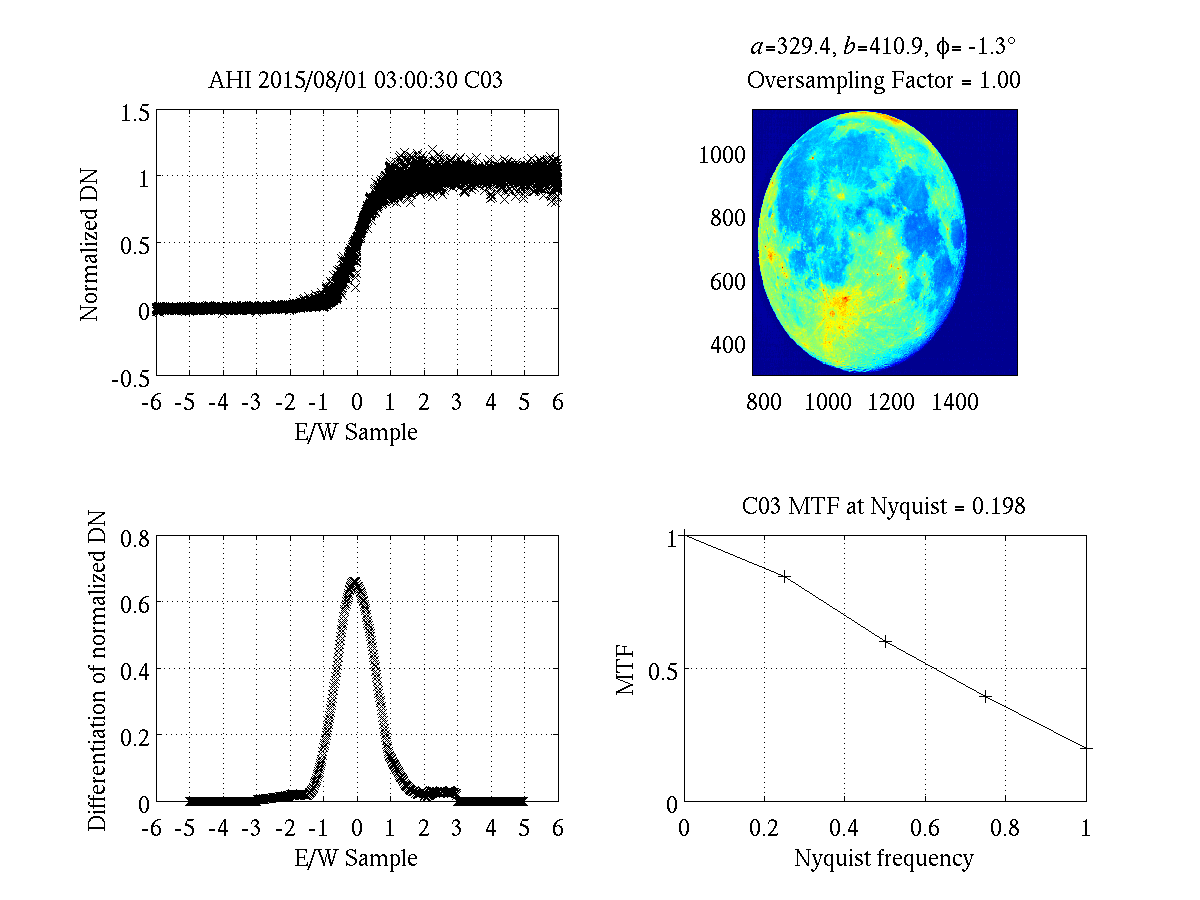 Unintuitively, MTF for the 0.5km channel (AHI B03 & ABI B02) is worse than the 1km channel.
2019-03-06 Fracati Italy
GSICS Working Group Annual Meeting
21
ABI CH01 (2017-07-12)
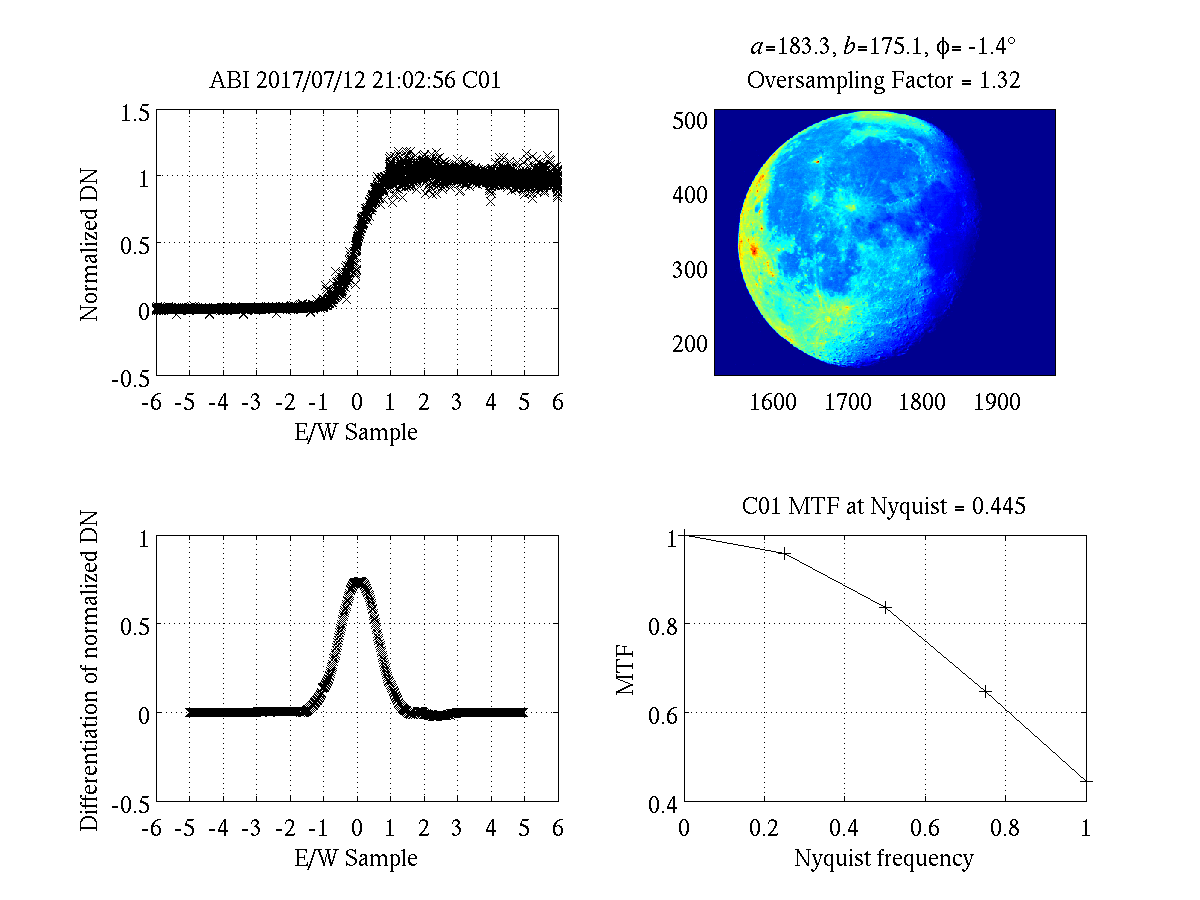 Unintuitively, MTF for the 0.5km channel (AHI B03 & ABI B02) is worse than the 1km channel.
2019-03-06 Fracati Italy
GSICS Working Group Annual Meeting
22
ABI CH02 (2017-07-12)
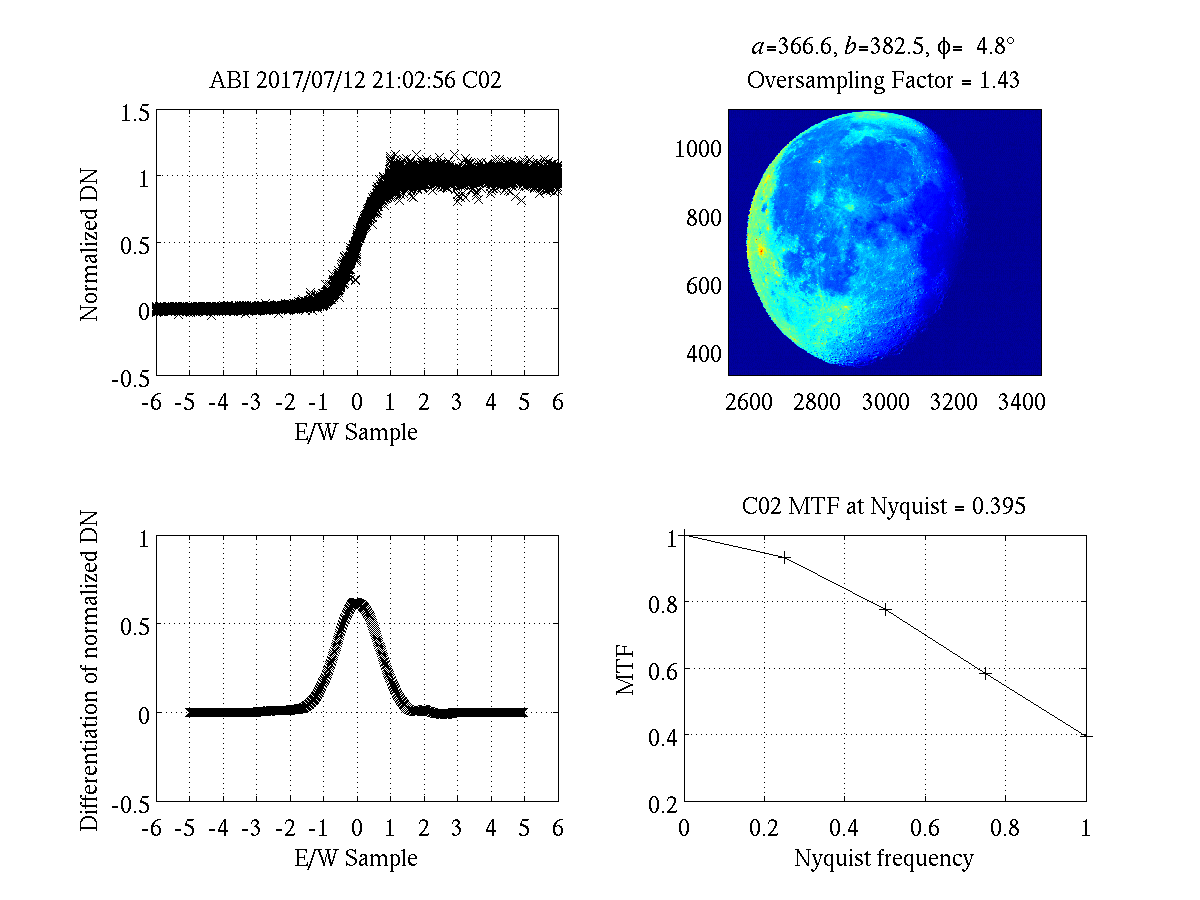 Unintuitively, MTF for the 0.5km channel (AHI B03 & ABI B02) is worse than the 1km channel.
2019-03-06 Fracati Italy
GSICS Working Group Annual Meeting
23
ABI CH03 (2017-07-12)
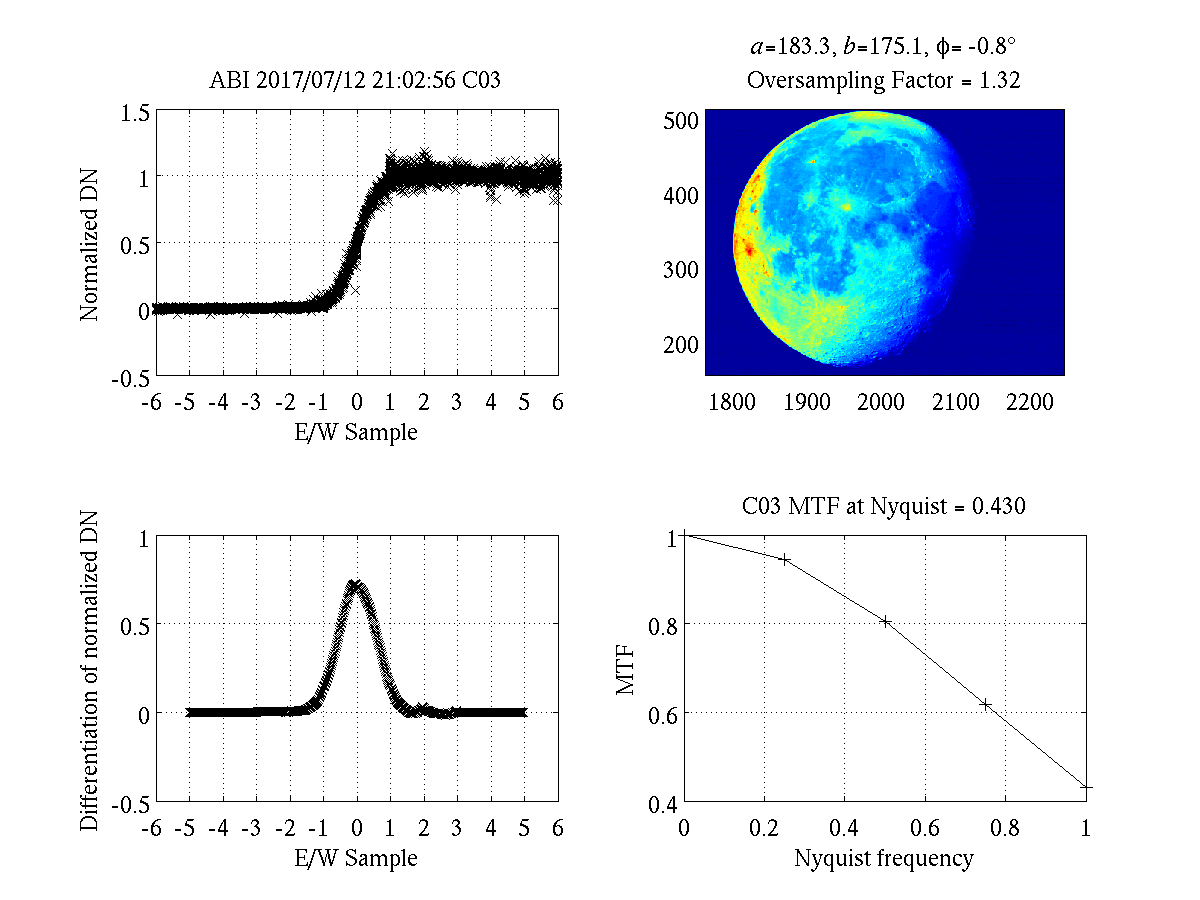 Unintuitively, MTF for the 0.5km channel (AHI B03 & ABI B02) is worse than the 1km channel.
2019-03-06 Fracati Italy
GSICS Working Group Annual Meeting
24
CMA Calculation on FY-2G
Have received some results.
Have not received algorithm.
Suggest other agencies to critique NOAA’s method based on their experience.
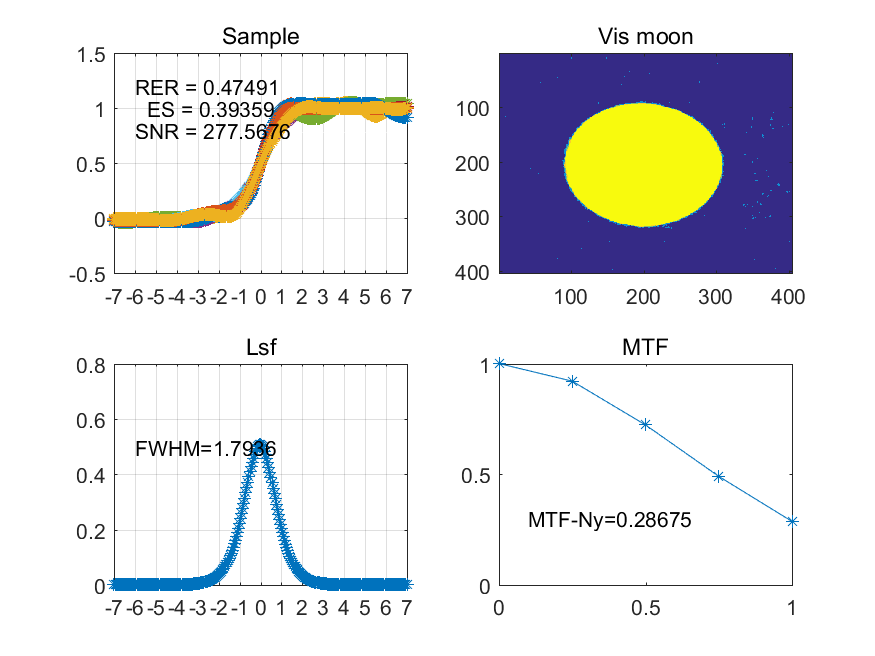 2019-03-06 Fracati Italy
GSICS Working Group Annual Meeting
25
MSG-1 SEVIRI HRV in EW (by EUMETSAT)
Have received some results.
Have not received algorithm.
Suggest other agencies to critique NOAA’s method based on their experience.
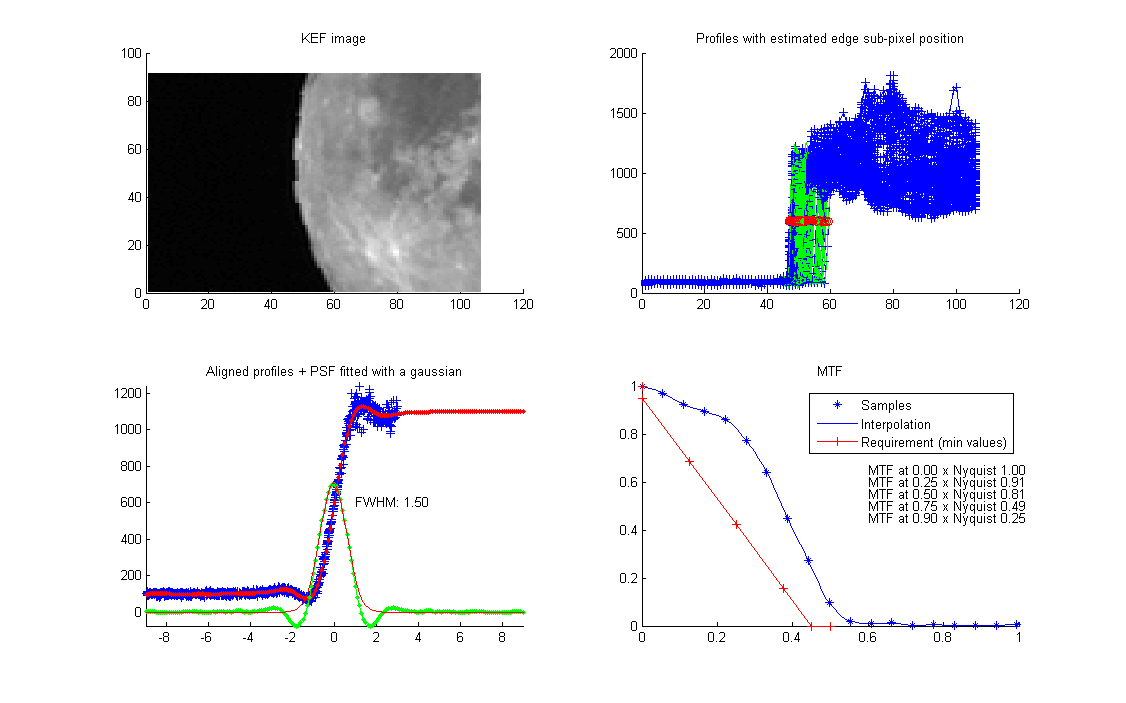 2019-03-06 Fracati Italy
GSICS Working Group Annual Meeting
26
Path Forward (1/3)
Fundamentals: Sampling, Oversampling, and Resampling.
The algorithm should account for spatial resolution.
In addition to (or instead of) frequency relative to “sampling grids”.
Would be a more useful tool, even if no longer MTF.
Oversampling: Scaling the grid before deriving ESF.
Oversampling may have uncertainty, however it’s determined.
Its propagation to MTF should be estimated, but perhaps nearly negligible.
Resampling: Fully resample the lunar measurements before deriving ESF.
2019-03-06 Fracati Italy
GSICS Working Group Annual Meeting
27
Path Forward (2/3)
Other Details of the Algorithm Under Development:
Coordinate acquisition on the same day?
Restrictions on lunar phase (waning/waxing) and latitude?
Fermi function? 
ESF: Piecewise 2nd order polynomial etc.
LSF: Padded 0 for those 3 pixels away from edge etc.
MTF: Consideration for FFT?
2019-03-06 Fracati Italy
GSICS Working Group Annual Meeting
28
Path Forward (3/3)
Metric to Evaluate MTF:
Single parameter is preferred.
It is desirable to cut off frequencies above the Nyquist to minimize aliasing while maintaining a reasonably flat MTF up to the Nyquist. 
Some (such as AHI/ABI) does that explicitly via resampling with sinc function.
Ideally MTF near Nyquist should approach 0.
Because of other constraints and data noise etc., any algorithm is rarely optimal for every cases.
Perhaps MTF at Nyquist = 1 is neither desirable nor reliable.
Recommend MTF at Nyquist = 0.5.
2019-03-06 Fracati Italy
GSICS Working Group Annual Meeting
29